东南大学职称申报
南京区域
张焱
2023-3
申报流程
1）网上申报流程：个人填报（数据由系统集成或手动补充）----〉职能部门审核 （仅审核系统集成的业务数据）-----〉院系审核（填报申请审核） -----〉人事处审核
2）补充数据线下审核流程：报表打印  ----〉职能部门签字盖章确认 ----〉院系签字盖章确认 ----〉送交人事处存档
网上申报流程
申报界面
变化点：入口处添加一个选择“序列”的动作。根据实际情况选择“老条例”或者“新条例”
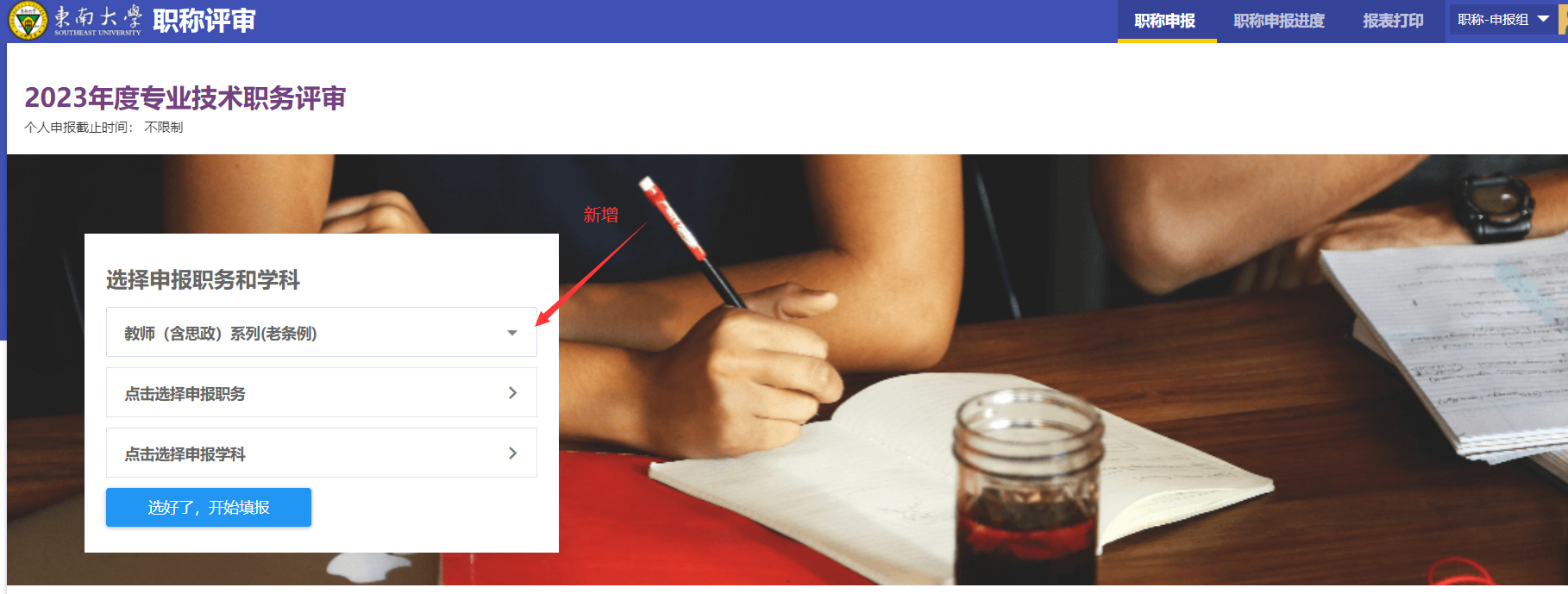 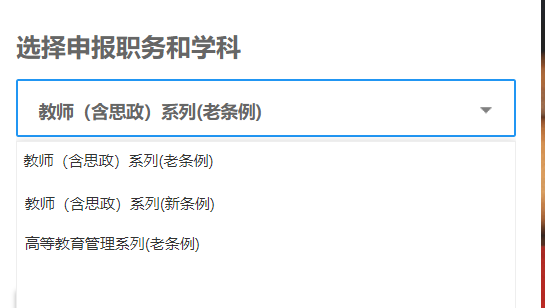 填报界面
变化点：基本信息添加了“晋升职称性质”、“晋升职称类型”的选择
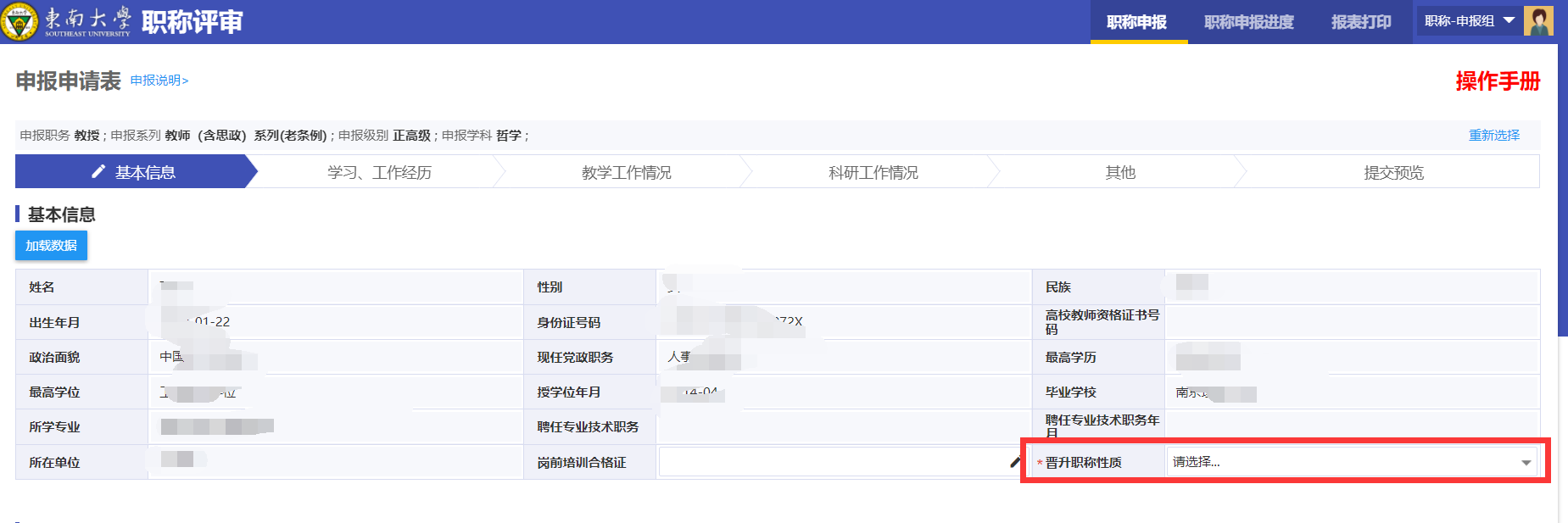 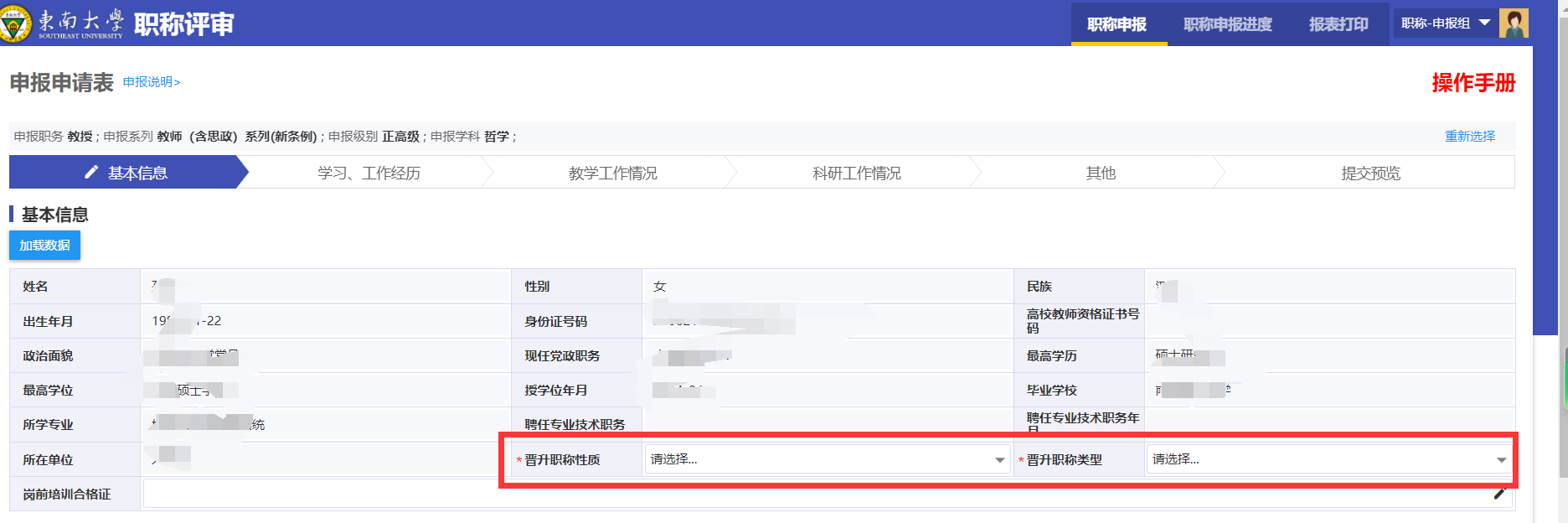 手动填写的数据，此模块的数据在打印之后需要去职能部门线下审核
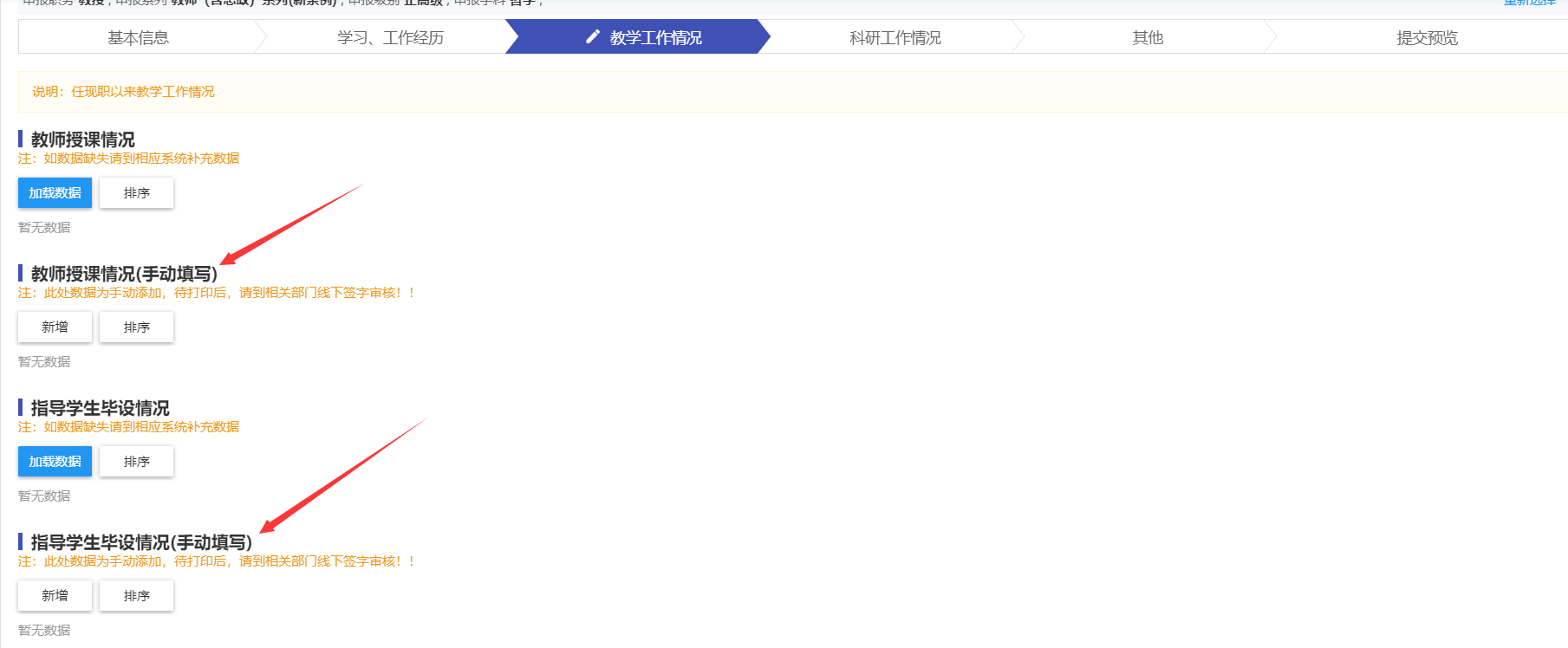 变化点：科研论文添加新字段“是否预警期刊”  ，点击“编辑”进行数据修改
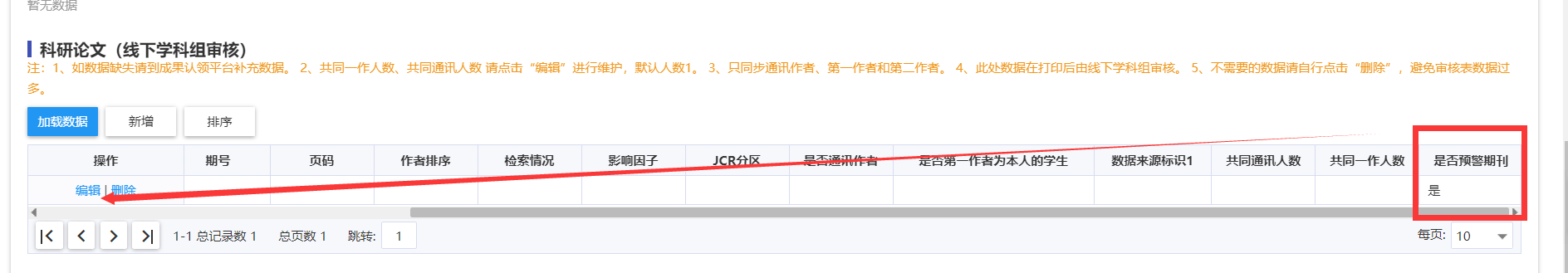 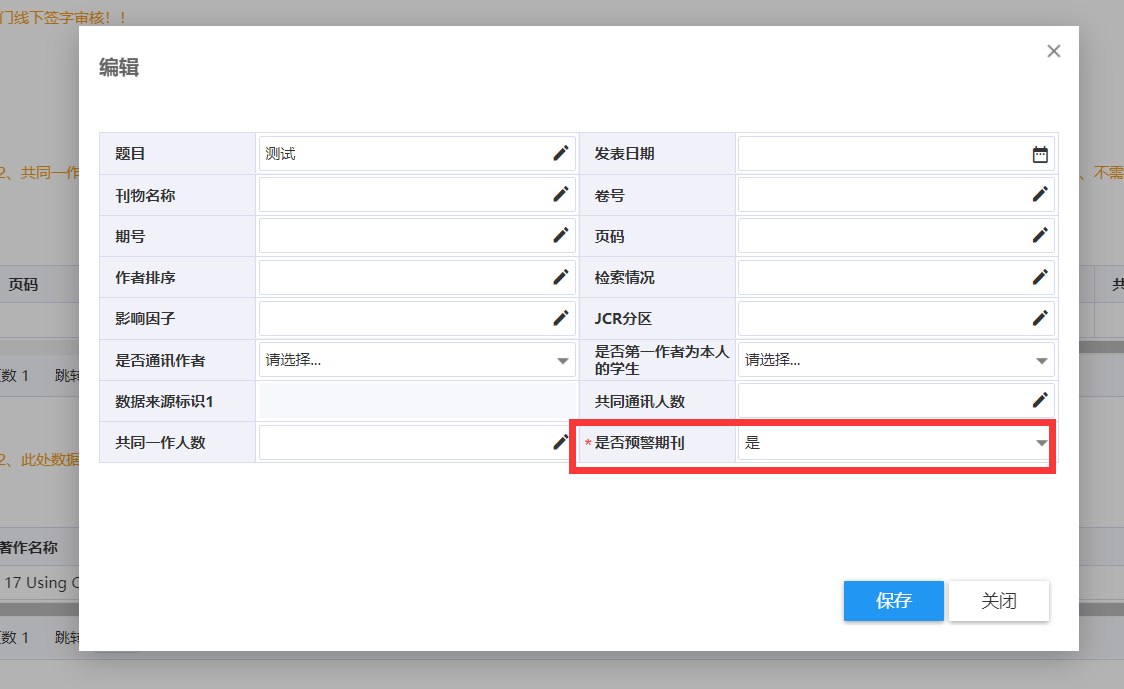 “预览”报表，提交审核
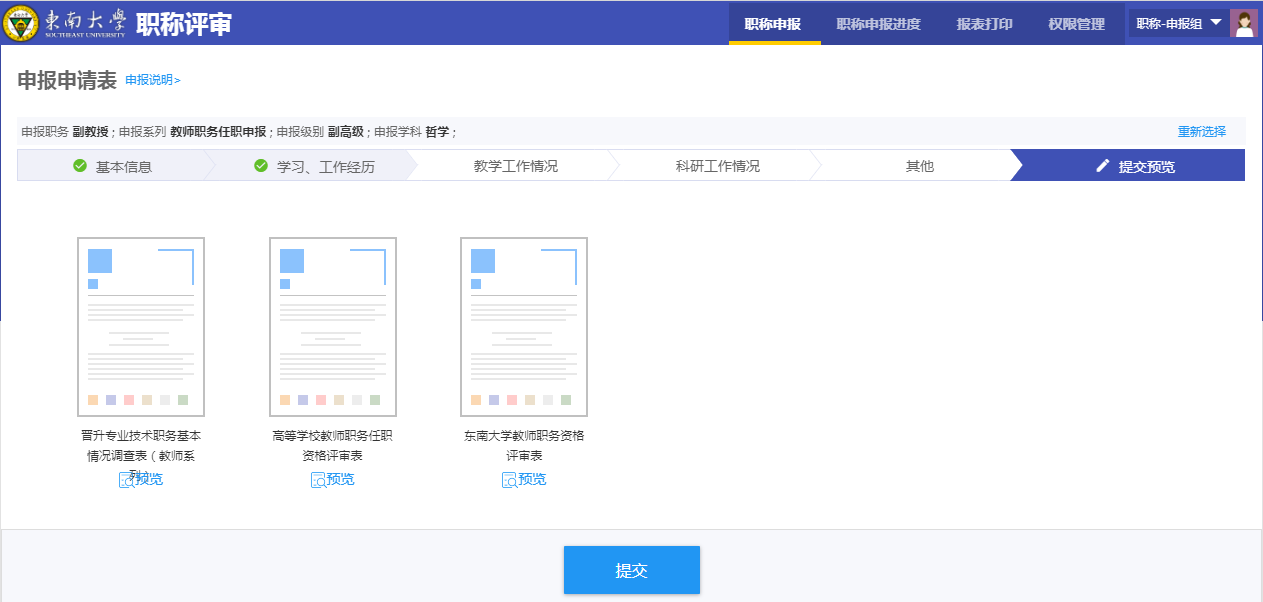 审核界面（职能部门）
点击审核，进入审核详情页面
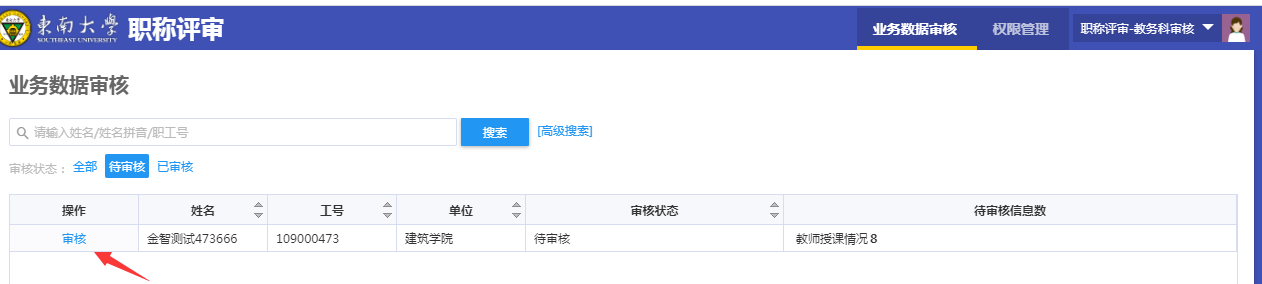 勾选数据，点击“通过”或者“退回”
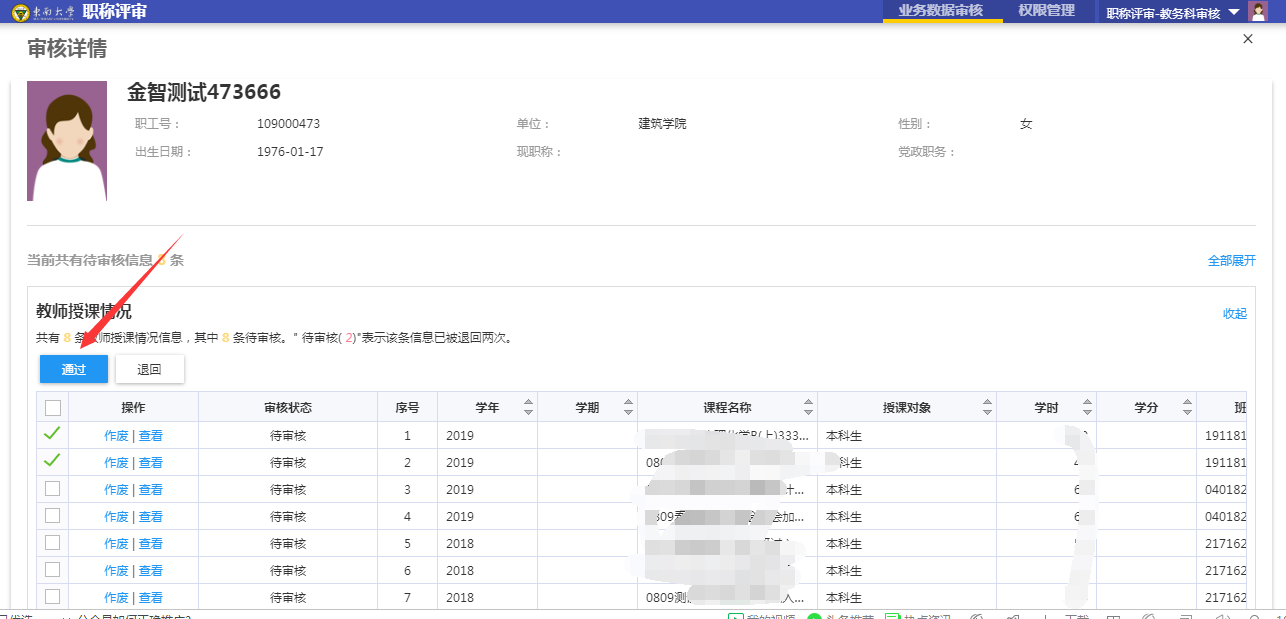 审核界面（人事秘书）
点击审核，进入审核详情页面
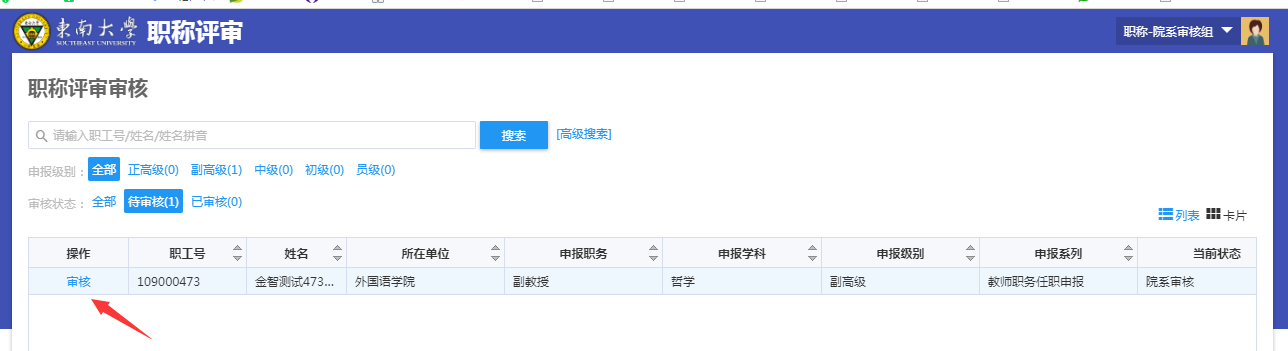 业务数据全部审核完成，点击“通过”即可
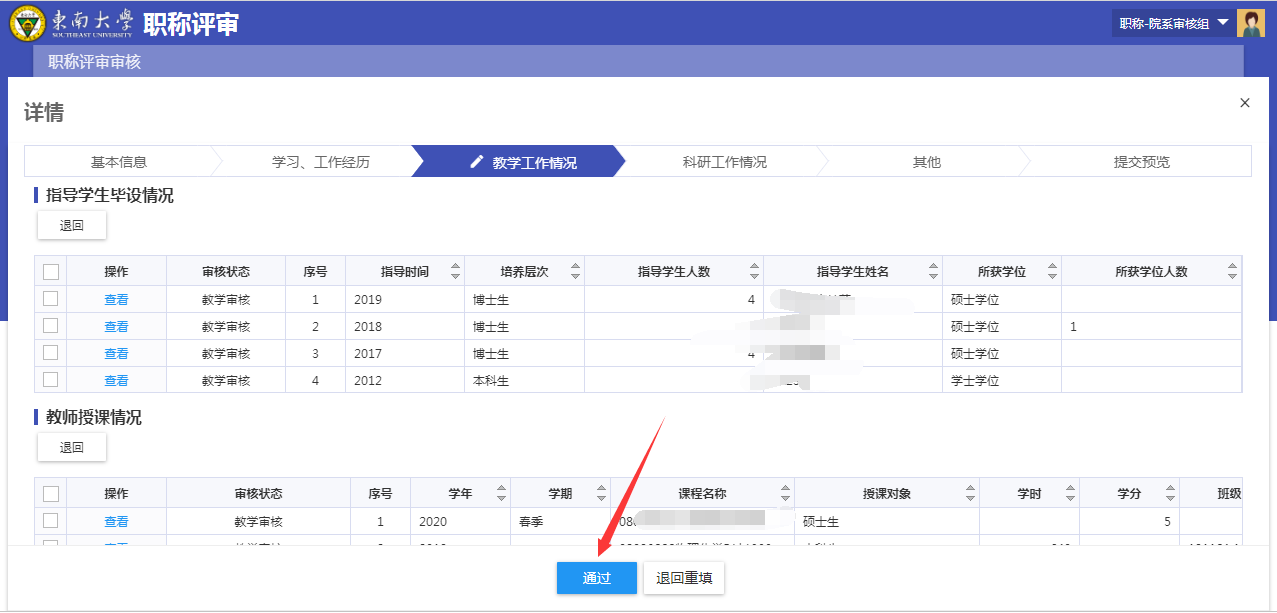 业务数据退回，必须是审核完成的数据才能退回，审核中的数据请职能部门退回
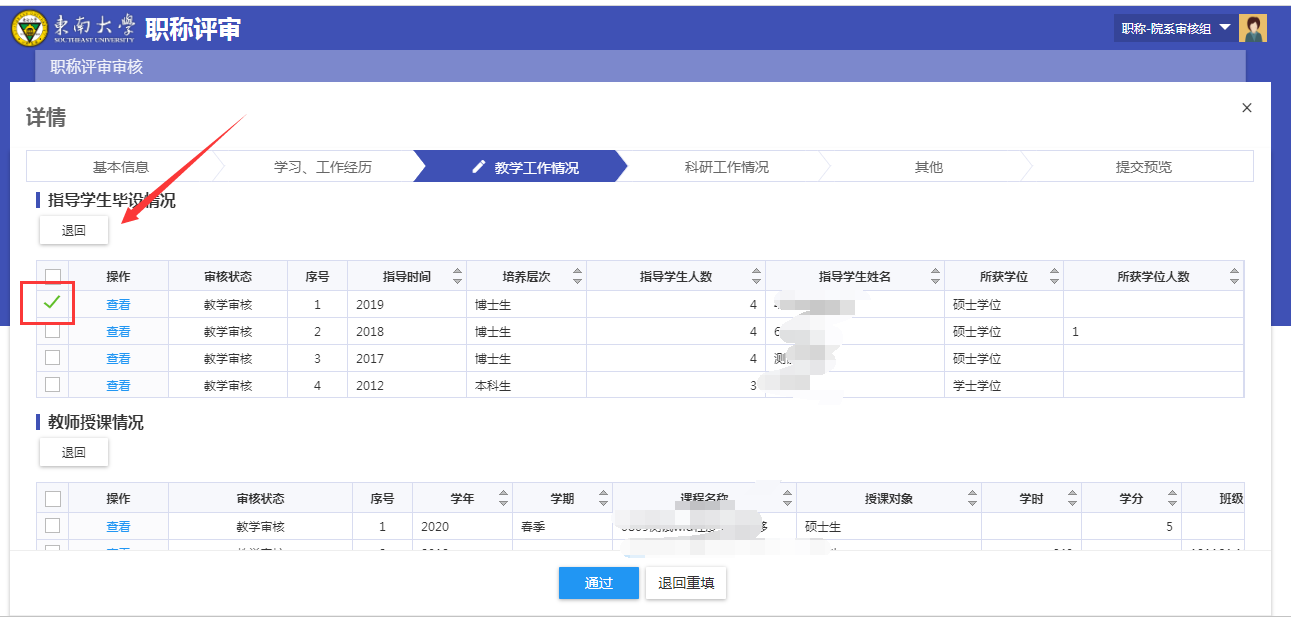 数据介绍
数据集成总体方案
研究生系统
教务教改系统
自动
自动
教务系统
人事库
自动
易普拉格科研系统
自动
成果认领系统
自动
手动
研究生院教改、班主任、授课竞赛EXCEL数据
两小时同步一次
信息来源
联系方式
教务处各类审核安排一览表
数据集成规则
科研/社科系统
（一）项目
    人事的科研项目数据是由科技和社科的横/纵向项目的基本信息和项目成员关联同步。
（二）论文
    人事集成的论文数据是由科技和社科的论文信息和作者信息关联同步的，只同步第一作者、通讯作者和第二作者。
（三）科研获奖
    人事集成的科研获奖是由科技和社科的获奖成果信息和参与人信息关联同步。
（四）论著、专利
     人事集成的论著、专利是由成果认领平台的论著、专利信息和作者、专利人信息关联同步。
研究生院
研究生系统
（一）研究生授课情况
    集成：课程和教师的排课信息关联做同步。
    问题：对于多个老师上同一门课，研究生系统无法记录，获取不到数据源头，存在这种情况的老师数据不完善。（可以通过手动添加的方式打印后线下审核数据）
（二）指导研究生毕业情况
    集成： 研究生毕业信息统计。

文档数据
（三）教学成果
    由研究生院提供校级以上的EXCEL成果信息（优硕优博论文等）初始化导入。
教务处
教务系统
（一）本科生授课情况
    集成：课程、教师的排课信息和教学班信息关联做同步。
    问题：对于多个老师上同一门课，目前的教务系统支持分时段安排的功能（09年之后的课程数据部分可能未安排，导致人事数据缺失）。
    09年之前的数据问题，部分已经入库，其余的需教务处导入系统中。
（二）指导本科生毕业情况
    集成：学生学号、姓名、毕业信息、教师职工号信息和毕业设计系统关联做同步
（三）教学成果和教改项目
    集成：教务处教研室教改系统提供专技的视图同步。评估科的青年教师授课竞赛数据由教务处提供EXCEL导入。
常见问题
（一）我的论文认领了，但是为什么没有进入“职称评审系统”？     
     答：论文需要在成果平台认领，认领成功并审批通过后，同步到职称评审系统的时间不超过 2 小时。
        特殊情况：“填报补充”的专利或论文需要人工核对，提交后审核通过时间不超过 24 小时。


 （二）数据有误如何处理？
     答：系统数据源自各业务系统，如发现数据有误，请对照列表（见附件），到对应业务系统中核实，如果数据不一致，请拨打 52090048 或使用“东大信息化”公众号的“网络报修”报故障。 报故障时请说明：一卡通号、老师姓名、具体有问题的数据情况、自查情况。
（三）我的科研数据删除了，重新填写通过了，为啥以前的还在里面？？
     答：因为我们的同步集成不做删除的工作，只会做更新和新增的操作。所以这种问题需要提供您的具体信息内容和职工号给我们手动清除。


（四）我的课堂教学数据在源头系统有误，如何处理？
     答：课堂数据由教务系统/研究生系统抓取，如确需更改，可以先联系学院教务秘书，由学院统一向教务处/研究生院申请修改。


（五）项目结题了，为什么显示在研？？
     答：
      先到科技或社科系统查看相关项目情况，并查看是否有相同或重复的项目，如果有，需要让相关系统负责人清处不需要的数据。
      然后确认该项目是否结项并通过相关部门审核，最后再检查是否已经填写了结题批复，只有批复过的项目，最后项目状态才会显示成“结项”。
（六）提交审核之后，还想补充数据怎么操作？？
    答：请先自查确认：预览提交页面是否有“撤销”按钮。如有，点击“撤销”之后，再找到需要补充数据的地方 点击”加载数据”或者点击“新增”；


（七）为什么预览报表上没有数据显示？？
    答：填报页面上数据勾选了才会显示到报表上；


（八）需要打印，请问在哪里可以下载申报表？？
    答：在“报表打印”模块会显示已提交到人事处审核的数据，点击打印按钮即可。
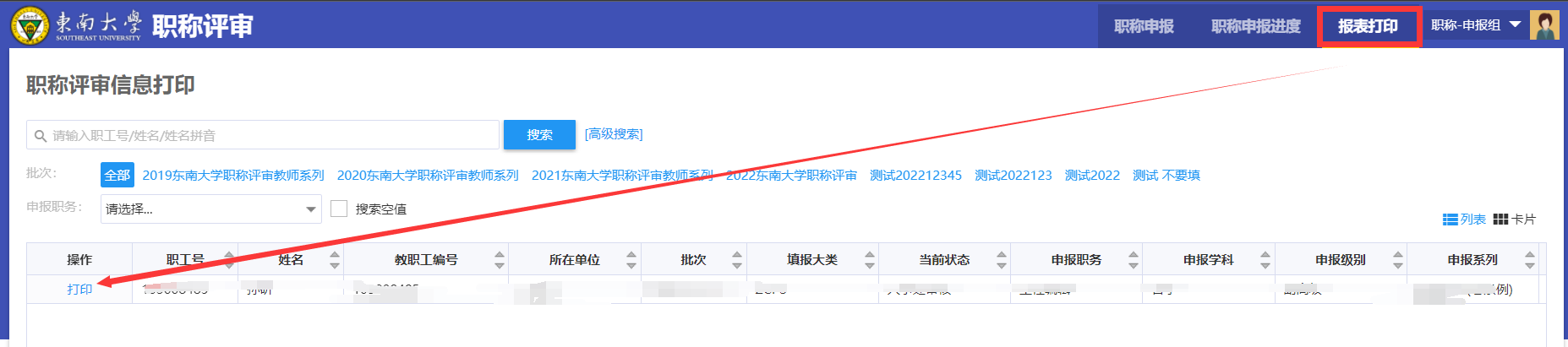 （九）为什么科研论文、著作、专利勾选了数据提交之后，审核状态显示“不参与审核”？？
    答：科研论文、著作、专利 这三部分数据不在线上审核，走线下学科组审核。
  

（十）为什么有的数据审核状态显示“通过”，有的数据审核状态显示“不参与审核”？？
    答：提交时需要勾选数据，勾选数据才是有效数据，所以未勾选的数据在提交之后就会显示成“不参与审核”。
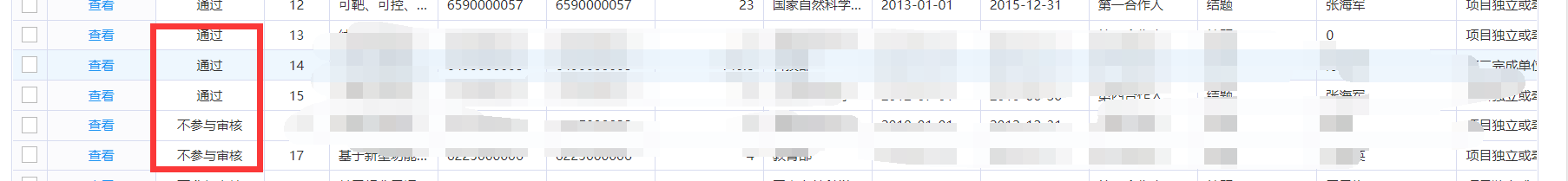